I include this on slides where I would like my students to write 
		down the information into their notes. Use this at your discretion. 


Class/paired/individual task		Tasks for students are denoted in blue. 

Class Brainstorm				Class discussion tasks are denoted in green

Personalized information 		Information that is personal to my 								class/local area are denoted in purple 							and will need amending. 

Key Words 			Key words pertinent to the course are denoted in red. 

Notes Section			Under each slide prompts for resource files needed for 					particular tasks, and any other additional information for 					the teacher will be given.
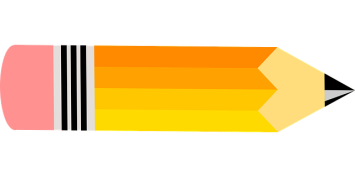 Riddle me This…
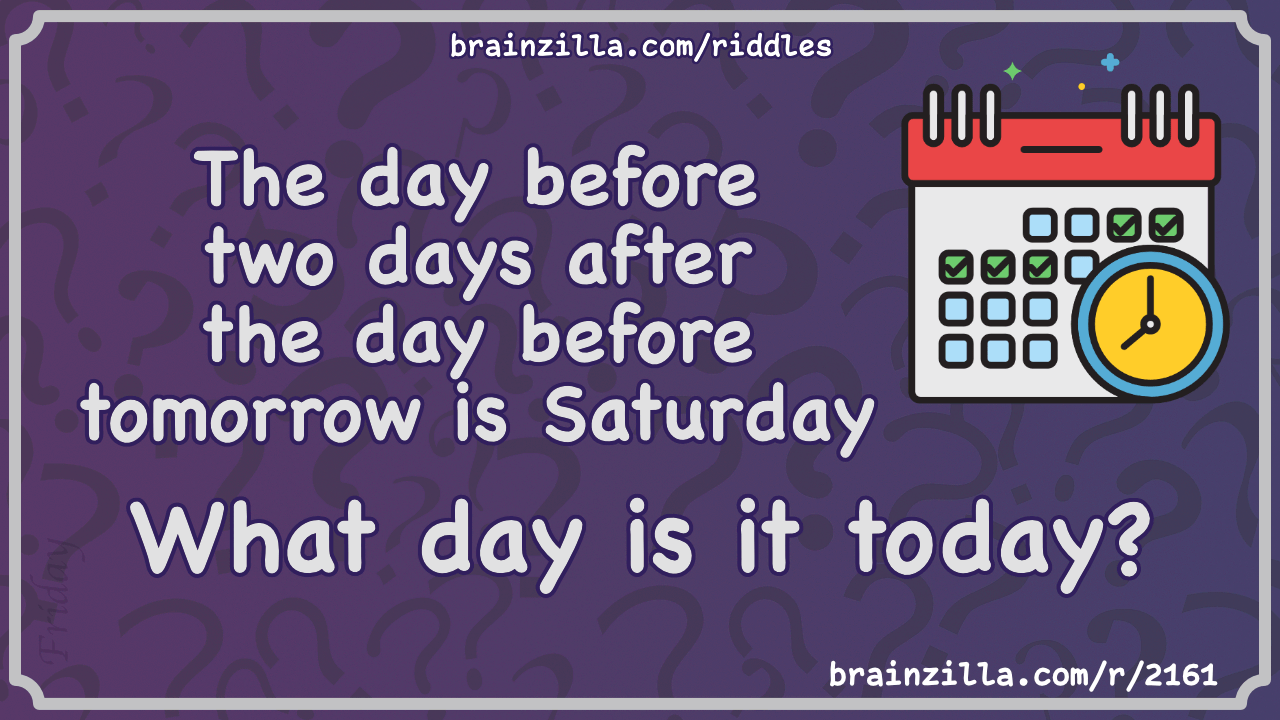 [Speaker Notes: Answer: Friday]
Starter…
Class Discussion:
What were some of the limitations with using HDI as a tool to measure development?
Does Canada have disparities within the country, or is everyone equal?
[Speaker Notes: Discuss responses with students.]
Unit 2 – Global Disparities
Lesson 3 Measuring Global Disparities The Lorenz Curve
Learning Objective:
To learn about the The Lorenz Curve and Gini Coefficient.
Learning Outcomes:
Define and explain the the Lorenz Curve and Gini Coefficient. 
 Interpret and draw the Lorenz Curve and Gini Coefficient.
Global Development
To combat the limitations of the HDI, we can also measure disparities WITHIN a country using a graph known as the Lorenz Curve.
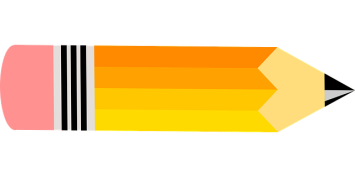 The Lorenz Curve and Gini Coefficient
Developed by Max. O. Lorenz in 1905
Graphical representation of income distribution
Portrays observed income distribution and compares this to a state of perfect income equality.
[Speaker Notes: Discuss slides 7 – 10 (students to take notes) 
Resource: Can use the video linked on Global Geek to help explain]
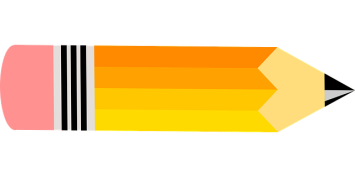 The Lorenz Curve and Gini Coefficient
Shows the percentage of households plotted on the x-axis and income percentage on the y-axis. 
In a perfectly equal income distribution, every person has the same income. For the Lorenz curve, the bottom N% of society would always have N% of the income, and a perfectly equal distribution would be a straight line y = x. 
In a perfectly unequal distribution, one person has all the income and everyone else has none.
[Speaker Notes: Discuss slides 13 – 16 (students to take notes) 
Resource: Can use the video linked on Global Geek to help explain.]
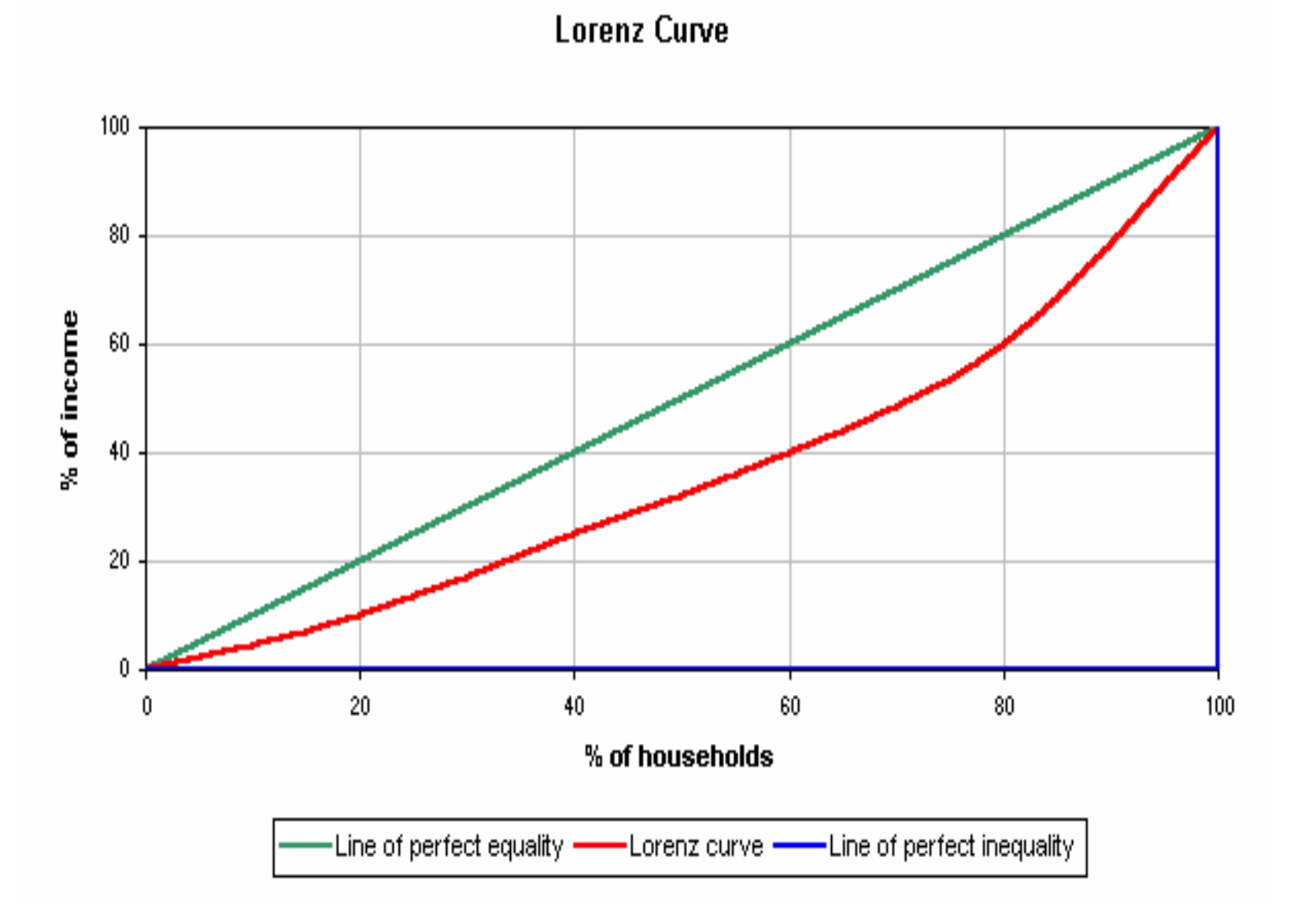 [Speaker Notes: Ask students to draw this into their notes 
Source: worldbank.org]
The logic for a perfectly equal income (i.e., equal distribution) is 10% of the population would have 10% of the income, 20% or the population would have 20% of the income, and so on. Thus, the Lorenz curve in perfectly equal income is a straight line. 
It is more common for incomes to be distributed unevenly through a population. 
The more the line curves to the right the more unequal income distribution becomes. 

Discuss: The Lorenz curve cannot rise above the line of perfect equality. Why?
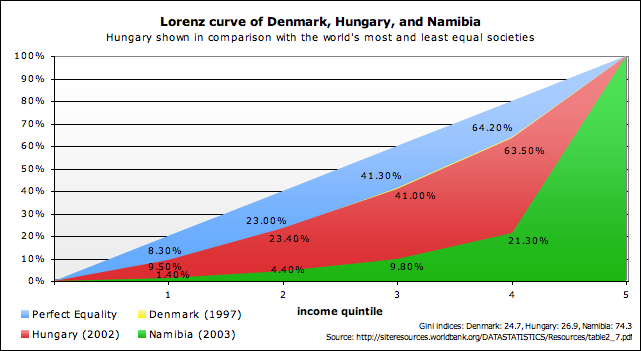 [Speaker Notes: Discuss graph with students – point out differences between countries]
Task 1: Graph the data in Table 1 and Table 2 to build a Lorenz Curve for each dataset.
Question: Do you need to do anything with this data before you plot it?
[Speaker Notes: Will need graph paper for this activity.]
Task 1: Graph the data in Table 1 and Table 2 to build a Lorenz Curve for each dataset.
Question: Do you need to do anything with this data before you plot it?
[Speaker Notes: The graph will not be accurate unless the cumulative frequency has been calculated.]
The Gini Coefficient
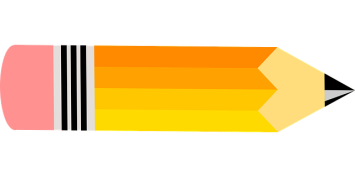 The Gini Coefficient is a complementary way of presenting information about inequality.  
It is the ratio of the area between the Lorenz Curve and the line of absolute equality (numerator) and the whole area under the line of absolute equality (denominator). 
The Gini Coefficient = C/0AB.
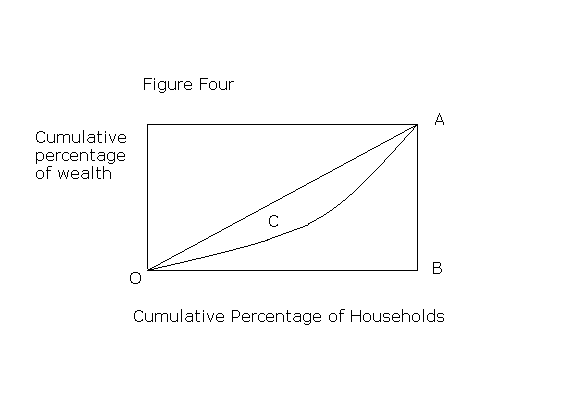 [Speaker Notes: Discuss slides 14 – 16 (students to take notes)]
The Gini Coefficient
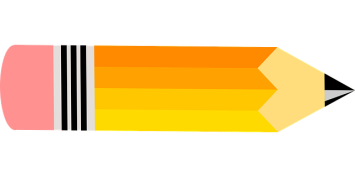 The extreme values of the Gini Coefficient are 0 and 1. 
These are often presented in statistical publications as percentages. Hence, the corresponding extreme values are 0% and 100%. 
0 or 0% implies perfect equality (in other words, everyone in society has exactly the same amount of wealth) 
1 0r 100% implies total inequality in that one person has all the wealth and everyone else has nothing. 
The lower the figure that Gini Coefficient takes (between 0% and 100%), the greater the degree of prevailing equality.
Discussion: Which country is the most equal and which country is the least equal in terms of population income distribution?
[Speaker Notes: Answers: MOST = France LEAST = El Salvador]
Some facts…
Most developed nations have a GINI Index of between 0.24 and 0.36.
Canada = 33.7
UK = 32.6
USA = 45 – 4th HIGHEST FROM HIGH RANKING in HDI

South Africa = 63.38 HIGHEST
Azerbaijan  = 16.64 LOWEST
Task 2
https://ourworldindata.org/income-inequality/ 

1. Visit the website above and have a look at the map showing the Gini Coefficients for the countries. 

2. Have a look at the top 10 countries for HDI that you wrote down earlier. Record their Gini Index. How do these countries compare in terms of income inequality?
[Speaker Notes: Students to answer questions 1 – 7 into their notes.]
3. Make a list of some countries who rank the best on the   	Gini Index (have the lowest score) 

4. What region of the world are these countries found?

5. What might be the reasons for this? 

6. Which countries rank the worst?

7. What might be the reasons for this?
[Speaker Notes: Students to answer questions 1 – 7 into their notes.]
Review:
Class Discussion: 

Why is it important for governments to know the development of a country? 

Why is it important for governments to know difference in inequalities within a country?